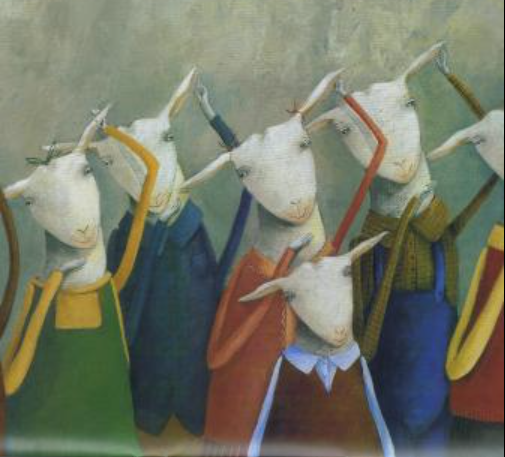 Portugalština II
Aula 8
3 de Maio 2021
ou... um dia cheio de exceções
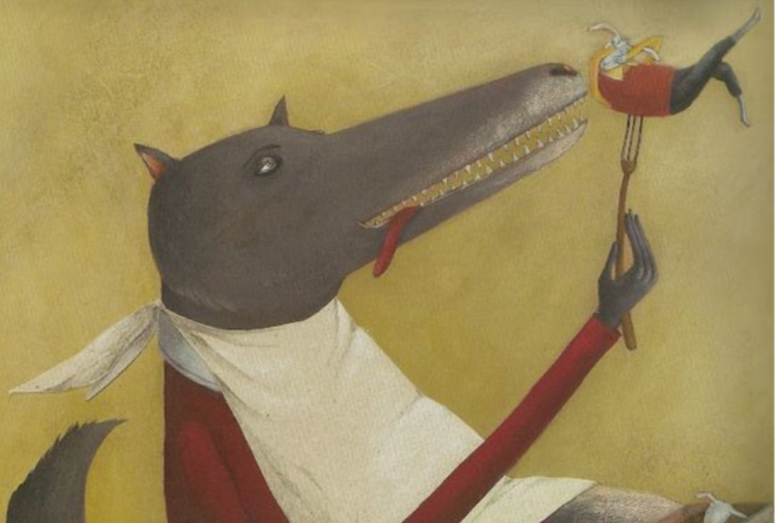 5 de Maio: Dia Mundial da Língua Portuguesa
O que posso seguir?
Portugalské centrum v Praze:
https://institutocamoes-praga.cz/kulturni-program-portugalstiny/den-cplp/ 
Neklidné vody portugalského filmu na DaFilms:
https://www.facebook.com/events/986043292148199 
Portugalský inštitút:
https://www.facebook.com/portugalskyinstitut/?ref=page_internal
Complete os verbos no pretérito perfeito
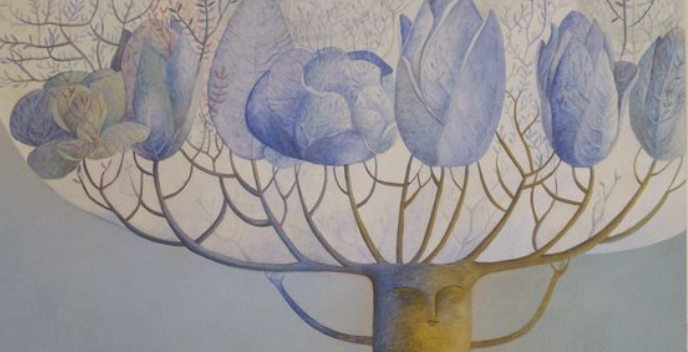 Estar interessado em alguma coisa (ou alguém)
Estou interessada em visitar uma galeria de arte em Lisboa.
Estar disposto a fazer alguma coisa.
Estou disposto em lutar pelos direitos humanos.
Estar de acordo com alguma coisa (ou alguém)
Não estou de acordo com nada do que diz o presidente Bolsonaro.
Verbo estar
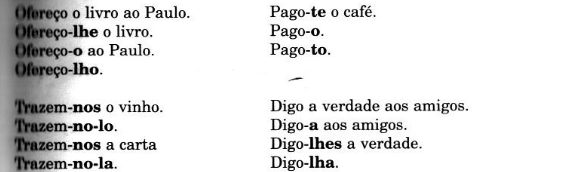 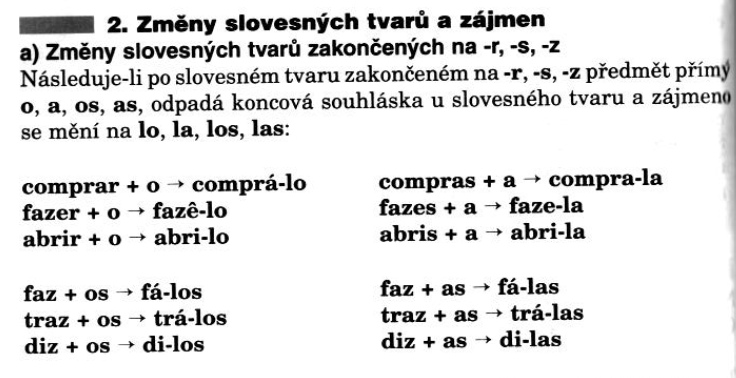 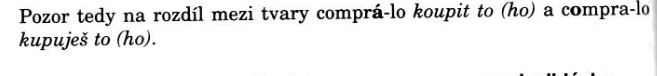 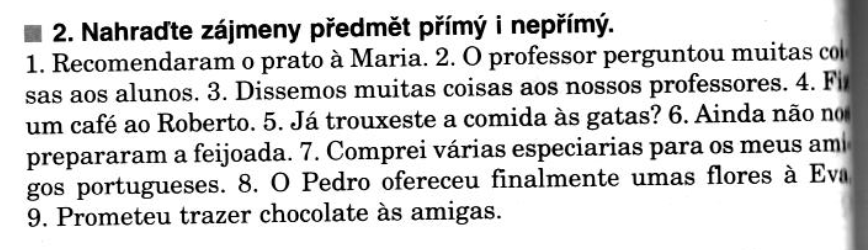 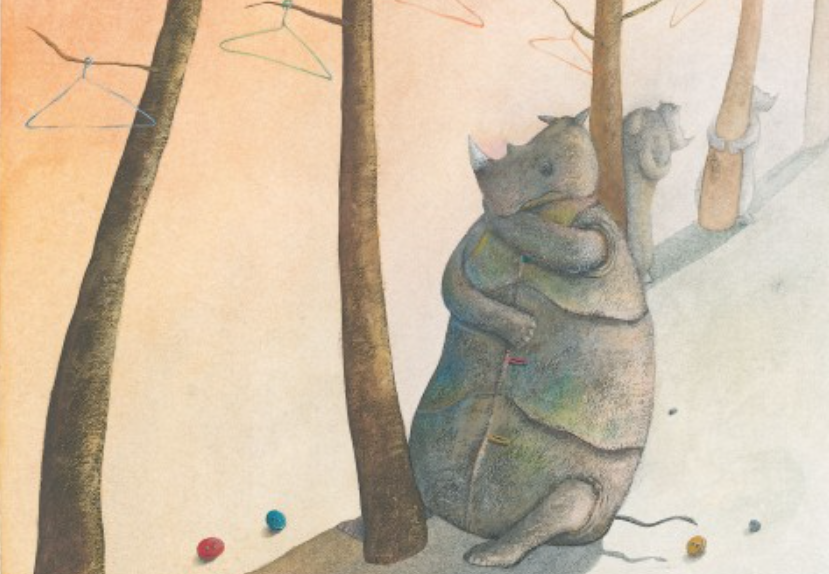 Pozícia zámen 3. a 4. pádu
https://docs.google.com/document/d/1jljF9cMpjmEtqbHbnHazDMGmg_JTrM7qyOJGsU9cHQs/edit#heading=h.pthjyornxopr
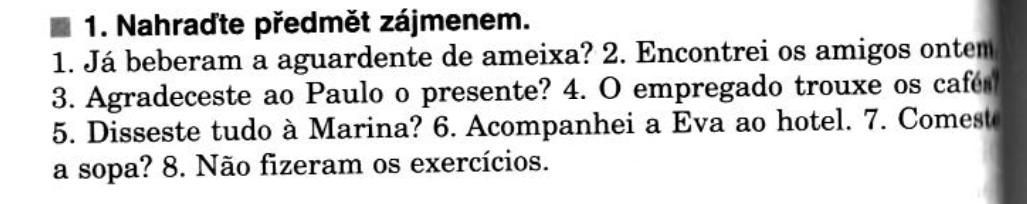 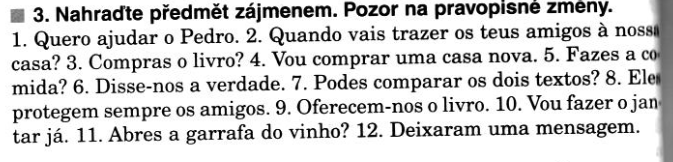 Como se chama o casal conhecido como «Romeo e Julieta de Portugal»?
Em que ano Angola se tornou independente?
Há quantos anos a barbie foi inventada?
Onde foi a última Conferência sobre o futuro da Europa? E quando?
Quem é neste meme?
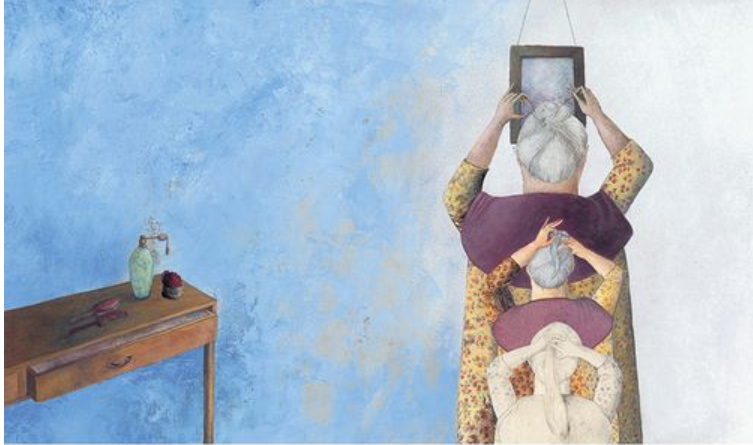 Todas as ilustrações:
Vieram da ilustradora TERESA LIMA
https://www.goodreads.com/author/show/3356963.Teresa_Lima